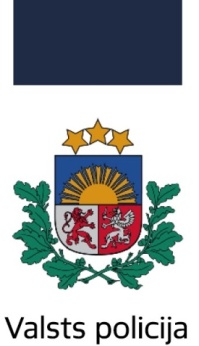 VALSTS POLICIJĀ REĢISTRĒTIE 
CEĻU SAIKSMES NEGADĪJUMI UN 
CEĻU SATIKSMES NOTEIKUMU PĀRKĀPUMI
- 2024. GADĀ-
VALSTS POLICIJAS 
GALVENĀS KĀRTĪBAS POLICIJAS PĀRVALDES
REAĢĒŠANAS PĀRVALDES  
PRIEKŠNIEKS

Juris Jančevskis
CEĻU SATIKSMES DROŠĪBAS PADOMES SĒDE
05.03.2025.
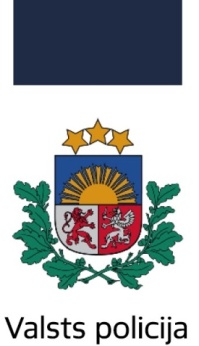 CEĻU SATIKSMES NEGADĪJUMU SKAITS, KAS REĢISTRĒTI VALSTS POLICIJĀ2022.-2024.GADĀ
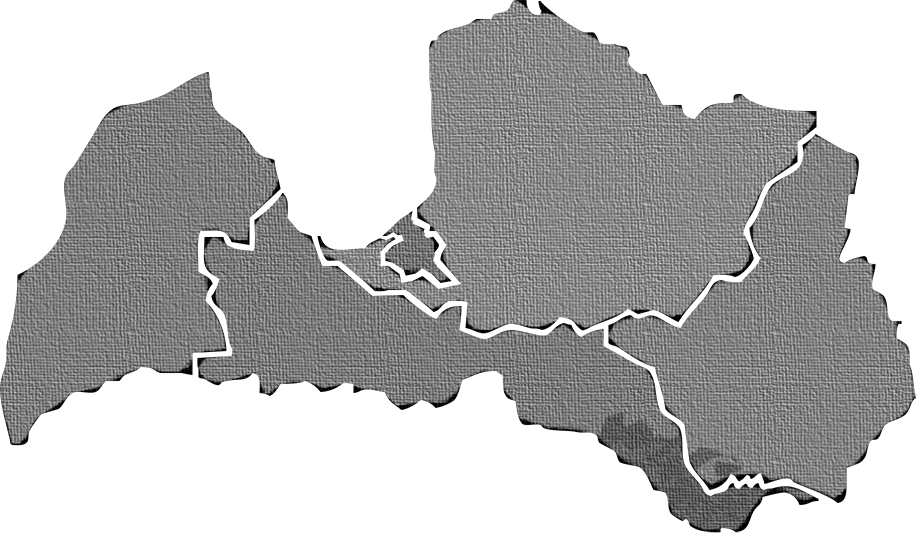 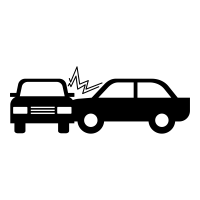 2
CEĻU SATIKSMES DROŠĪBAS PADOMES SĒDE
05.03.2025.
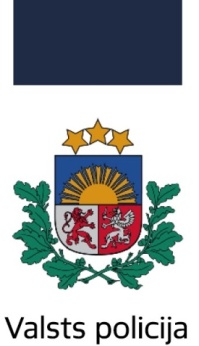 CEĻU SATIKSMES NEGADĪJUMOS IEVAINOTO, SMAGI IEVAINOTO UN BOJĀ GĀJUŠO SKAITS2022.-2024.GADĀ
3
CEĻU SATIKSMES DROŠĪBAS PADOMES SĒDE
05.03.2025.
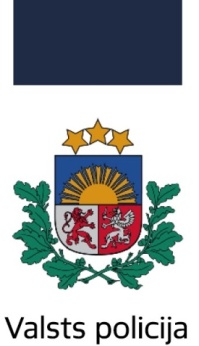 CEĻU SATIKSMES NEGADĪJUMOS BOJĀ GĀJUŠO  SKAITS PĒC STATUSA2024.GADĀ
4
CEĻU SATIKSMES DROŠĪBAS PADOMES SĒDE
05.03.2025.
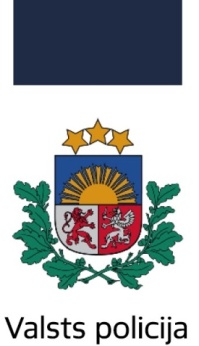 CEĻU SATIKSMES NEGADĪJUMOS BOJĀ GĀJUŠO  SKAITS PĒC CSNg VEIDA2024.GADĀ
5
CEĻU SATIKSMES DROŠĪBAS PADOMES SĒDE
05.03.2025.
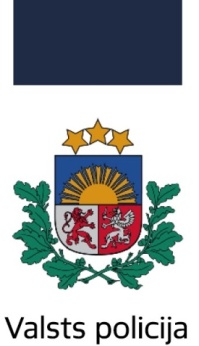 CEĻU SATIKSMES NEGADĪJUMOS IESAISTĪTI TRANSPORTLĪDZEKĻU VADĪTĀJI REIBUMĀ 2022.-2024.GADĀ
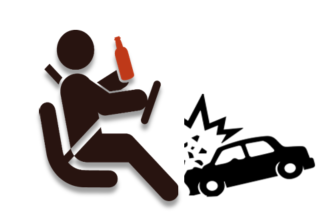 6
CEĻU SATIKSMES DROŠĪBAS PADOMES SĒDE
05.03.2025.
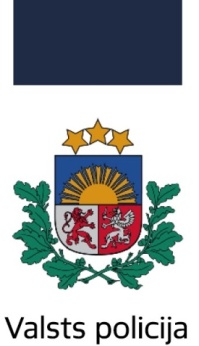 KOPĒJAIS ADMINISTRATĪVO PĀRKĀPUMU SKAITS CEĻU SATIKSMĒ (izņemot tehnisko līdzekļu fiksētos pārkāpumus) 2022.-2024.GADĀ
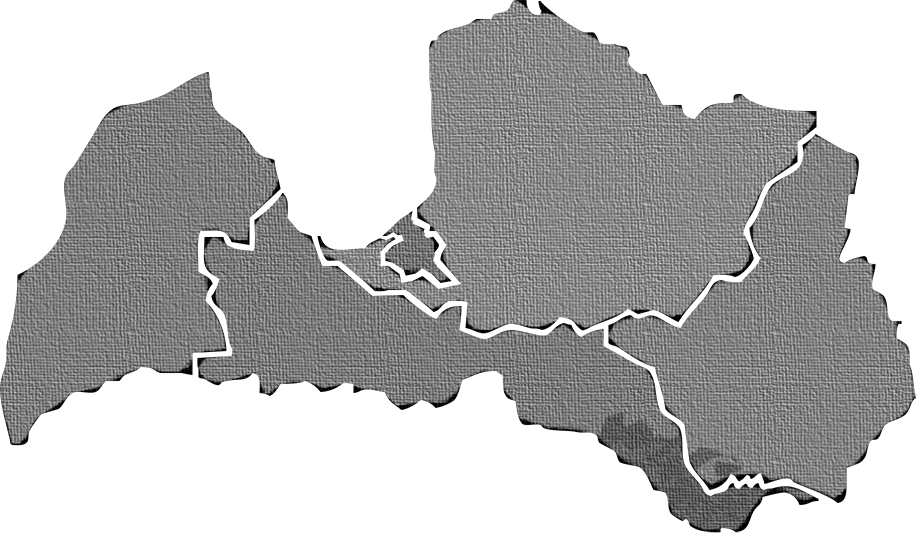 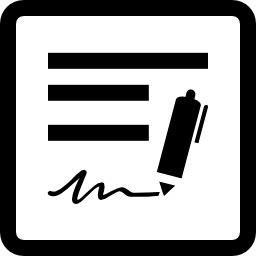 7
CEĻU SATIKSMES DROŠĪBAS PADOMES SĒDE
05.03.2025.
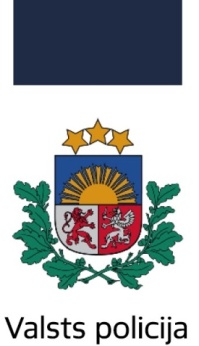 KONSTATĒTO PĀRKĀPUMU SKAITS 2022.-2024.GADĀ
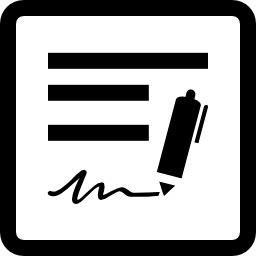 No 2022.gada 25.nov. Kriminālatbildība
8
CEĻU SATIKSMES DROŠĪBAS PADOMES SĒDE
05.03.2025.
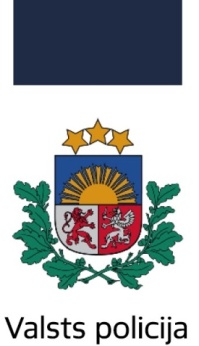 KONSTATĒTO PĀRKĀPUMU SKAITS 2022. – 2024.GADĀ
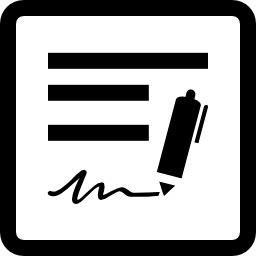 9
CEĻU SATIKSMES DROŠĪBAS PADOMES SĒDE
05.03.2025.
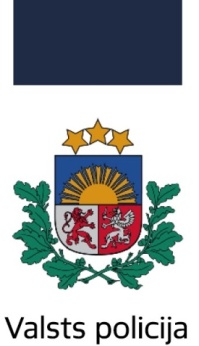 Transportlīdzekļa vadīšana ALKOHOLA reibumā
2022.- 2024. gadĀ
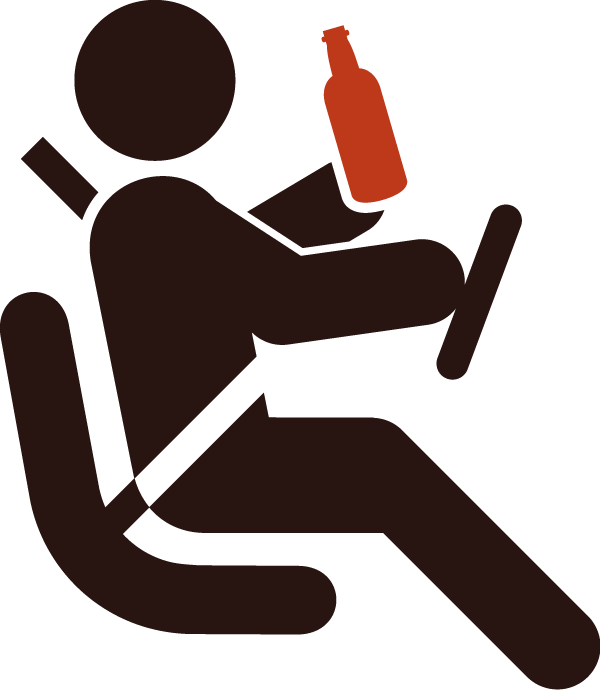 10
CEĻU SATIKSMES DROŠĪBAS PADOMES SĒDE
05.03.2025.
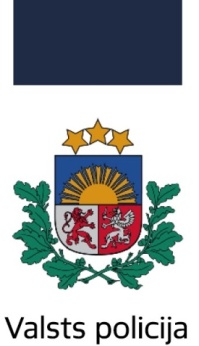 ATĻAUTĀ BRAUKŠANAS ĀTRUMA PĀRKĀPUMI, KAS FIKSĒTI NEAPTUROT TRANSPORTLĪDZEKLI 2024.GADĀ
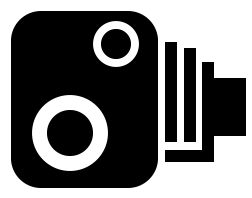 11
CEĻU SATIKSMES DROŠĪBAS PADOMES SĒDE
05.03.2025.
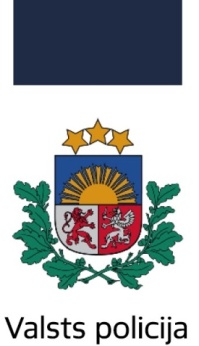 VIDĒJĀ ĀTRUMA KONTROLES SISTĒMAS 
- PIEŅEMTO LĒMUMU SKAITS - 
PAR CITIEM CSN PĀRKĀPUMIEM 
2024.GADĀ
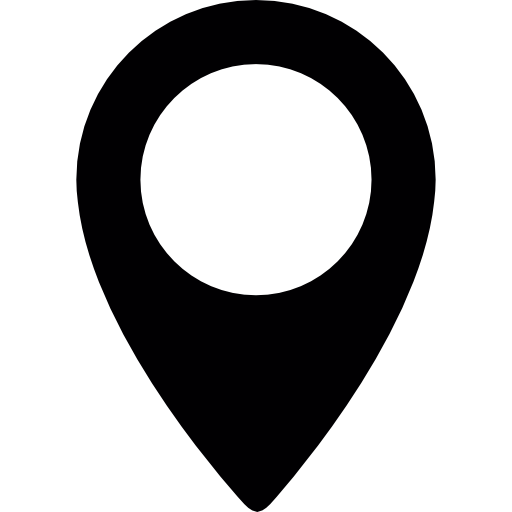 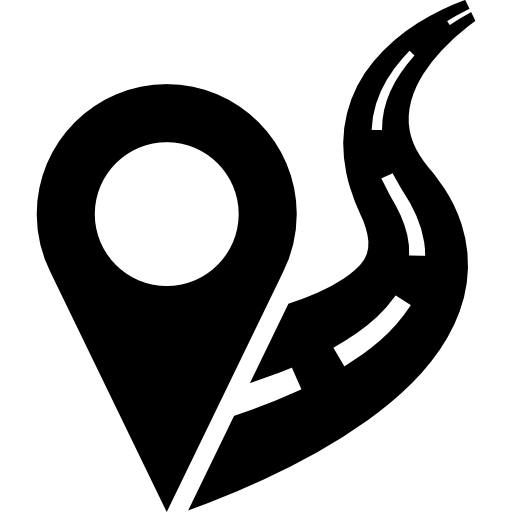 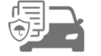 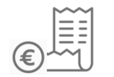 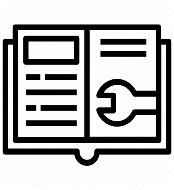 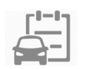 12
CEĻU SATIKSMES DROŠĪBAS PADOMES SĒDE
05.03.2025.
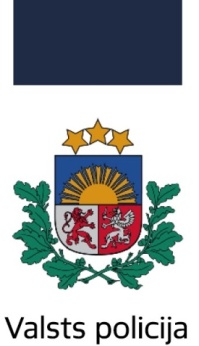 NETRAFARĒTĀS POLICIJAS AUTOMAŠĪNAS AR 360 GRĀDU KAMERU FIKSĒTO CSN PĀRKĀPUMU SKAITS2024.GADĀ
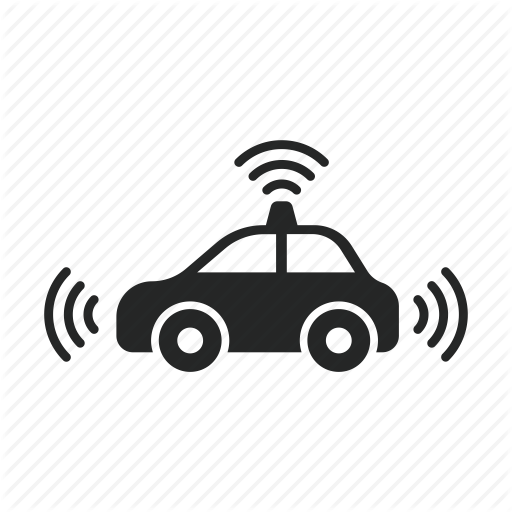 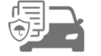 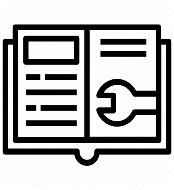 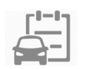 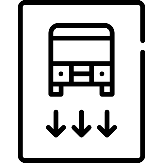 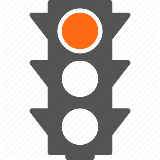 13
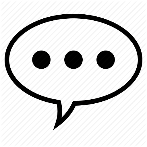 CEĻU SATIKSMES DROŠĪBAS PADOMES SĒDE
05.03.2025.
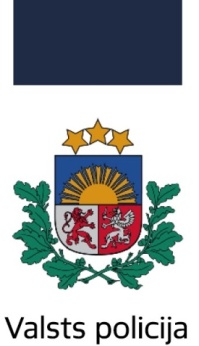 PIELĀGOTĀS METEOSTACIJAS- PIEŅEMTO LĒMUMU SKAITS - PAR CITIEM CSN PĀRKĀPUMIEM 2024.GADĀ
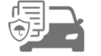 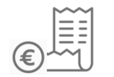 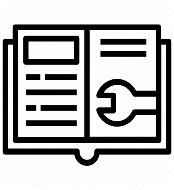 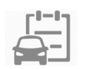 14
CEĻU SATIKSMES DROŠĪBAS PADOMES SĒDE
05.03.2025.
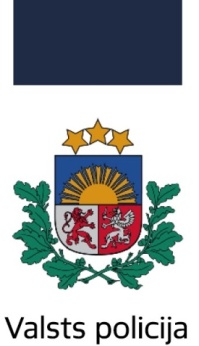 PAŠVALDĪBAS POLICIJAS FIKSĒTIE PĀRKĀPUMI  CEĻU SATIKSMĒ2024.GADĀ
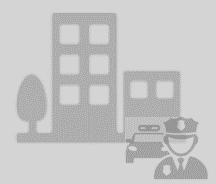 15
CEĻU SATIKSMES DROŠĪBAS PADOMES SĒDE
05.03.2025.
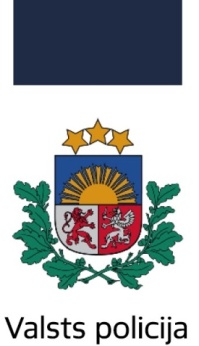 PLĀNOTO PRIORITĀŠU IZPILDES REZULTĀTS  2024.GADĀ
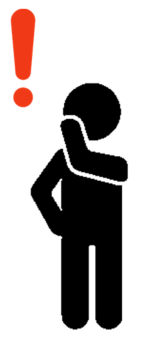 Ieviestas izmaiņas reaģēšanā uz smagiem ceļu satiksmes negadījumiem, piesaistot atsevišķas struktūrvienības un citu institūciju pārstāvjus;

Priekšlikumi grozījumiem Ceļu satiksmes noteikumos un Ceļu satiksmes likumā, paplašinot saskaņotā paziņojuma aizpildīšanas iespējas;

Noslēdzies darbs pie VAS «Latvijas valsts ceļi» projekta saskaņošanas par jaunu vidējā ātruma kontroles sistēmas posmu izveidi 2025./2026.gadā.

2025.gada 1.janvārī stājās spēkā grozījumi Ceļu satiksmes likumā, Administratīvās atbildības likumā un Krimināllikumā, paredzot, ka transportlīdzekļu vadītājiem, kas atsakās no alkohola pārbaudes, turpmāk šis atteikšanās fakts tiks fiksēts pārkāpuma izdarīšanas vietā.
16
CEĻU SATIKSMES DROŠĪBAS PADOMES SĒDE
05.03.2025.
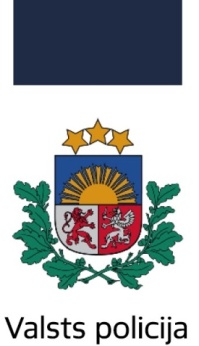 PALDIES PAR UZMANĪBU!
CEĻU SATIKSMES DROŠĪBAS PADOMES SĒDE
05.03.2025.